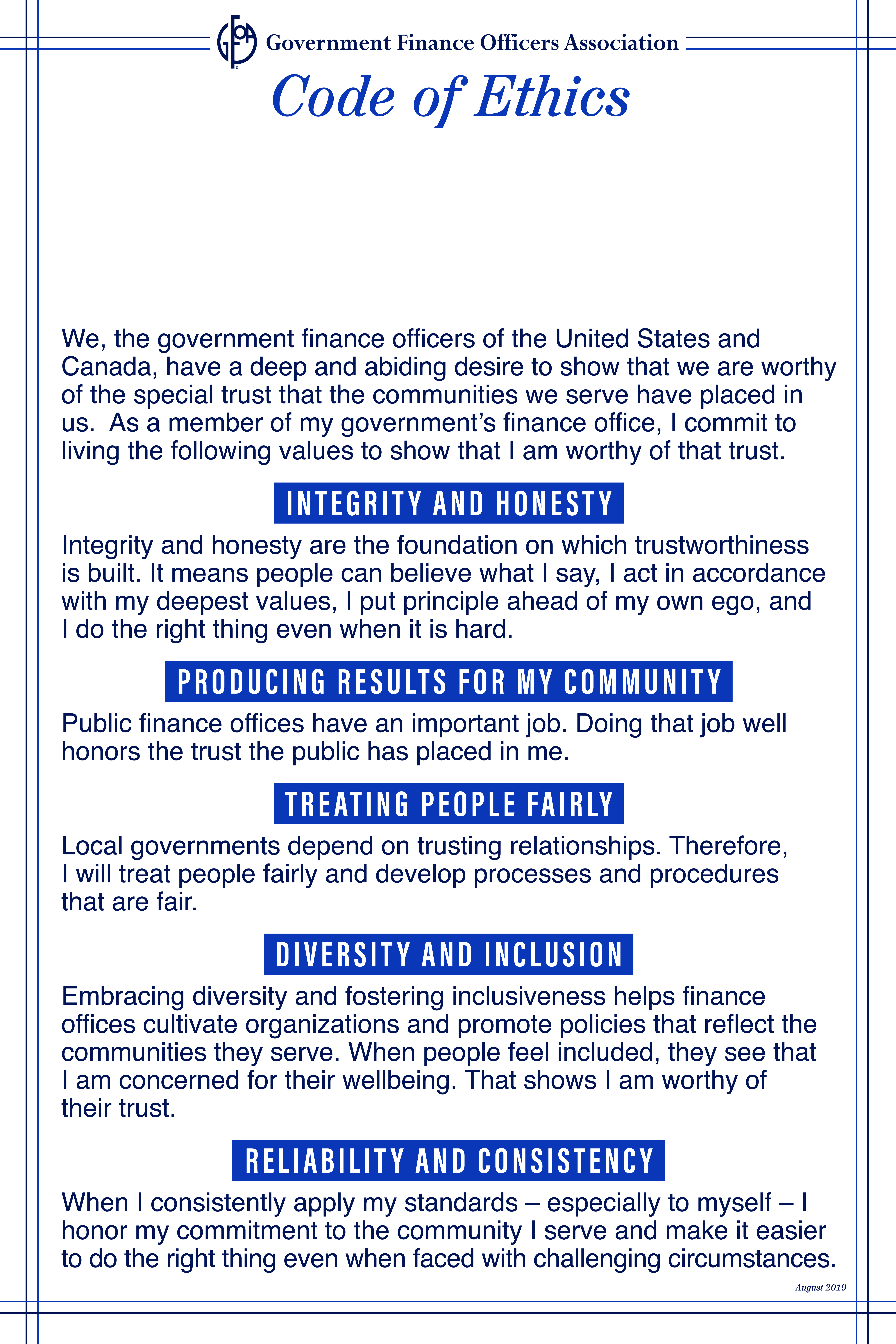 Government Name
Ohio GFOA
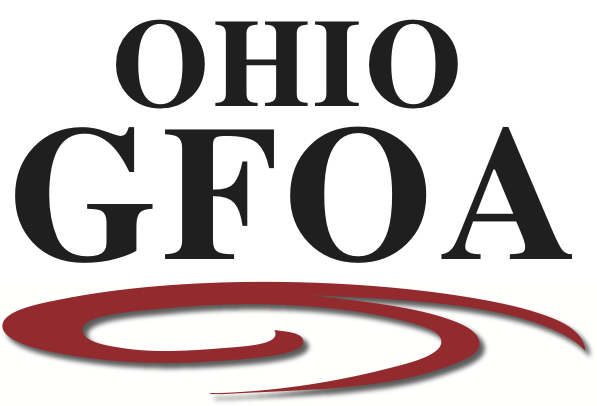 Government Logo